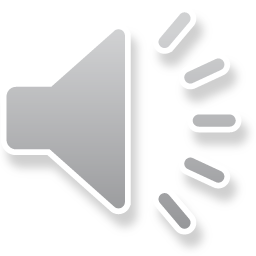 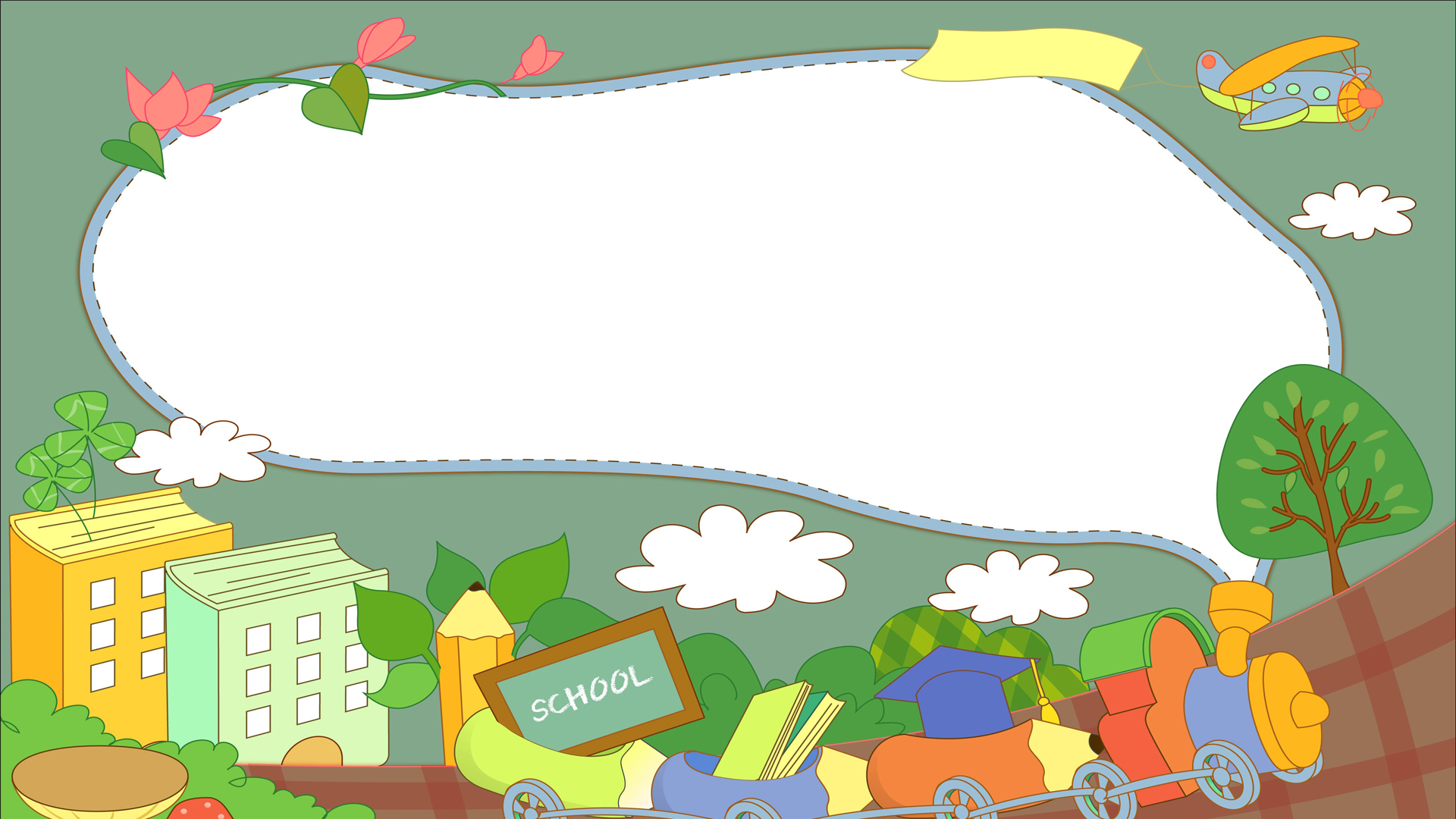 简约清新教育成长培训PPT
述职报告、教育培训、教学课件、卡通教育、成长课件
汇报人：xiazaii
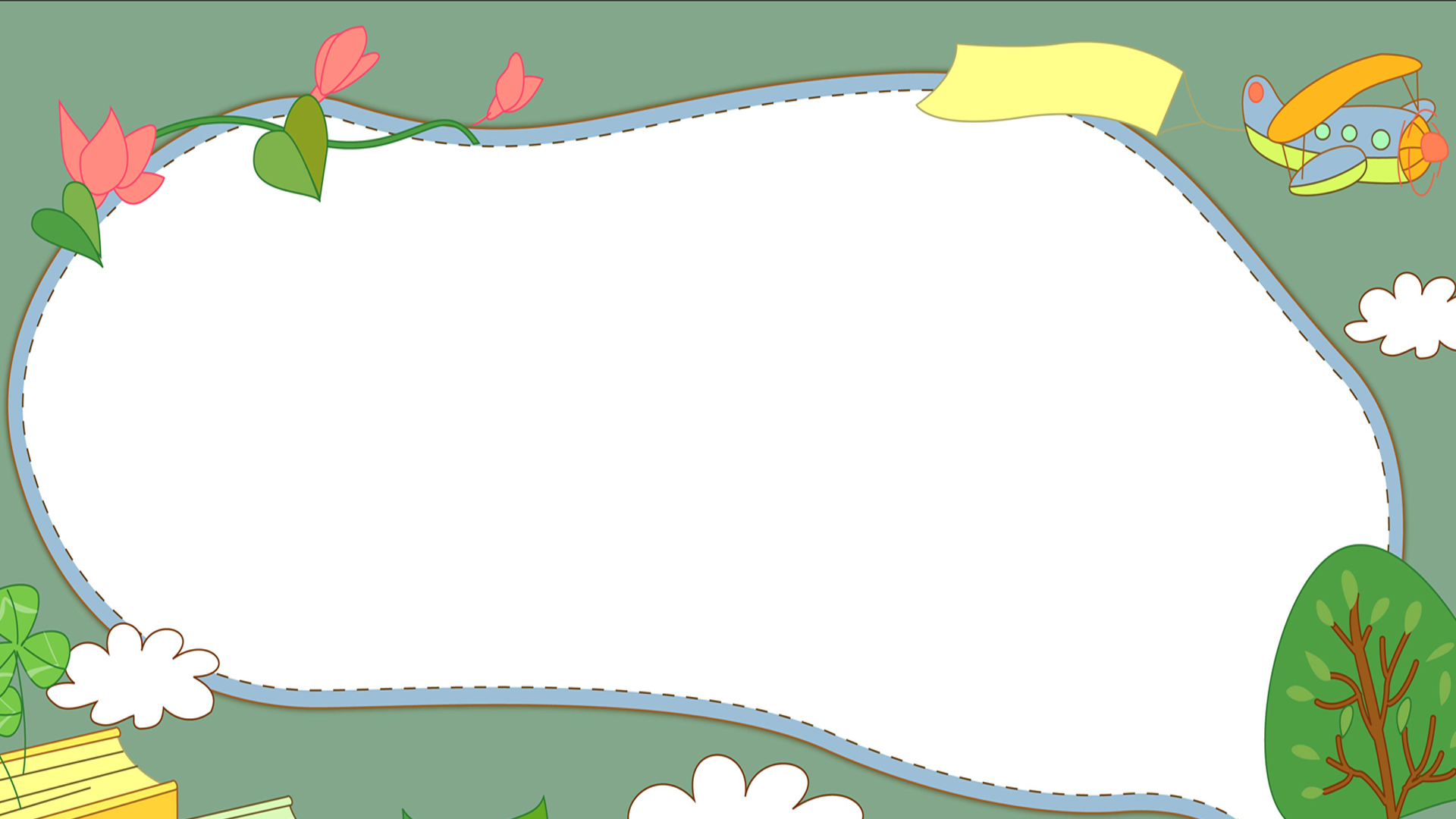 Contents
ADD YOUR TITLE
ADD YOUR TITLE
ADD YOUR TITLE
ADD YOUR TITLE
15
21
09
03
2
4
1
3
添加标题
添加标题
添加标题
添加标题
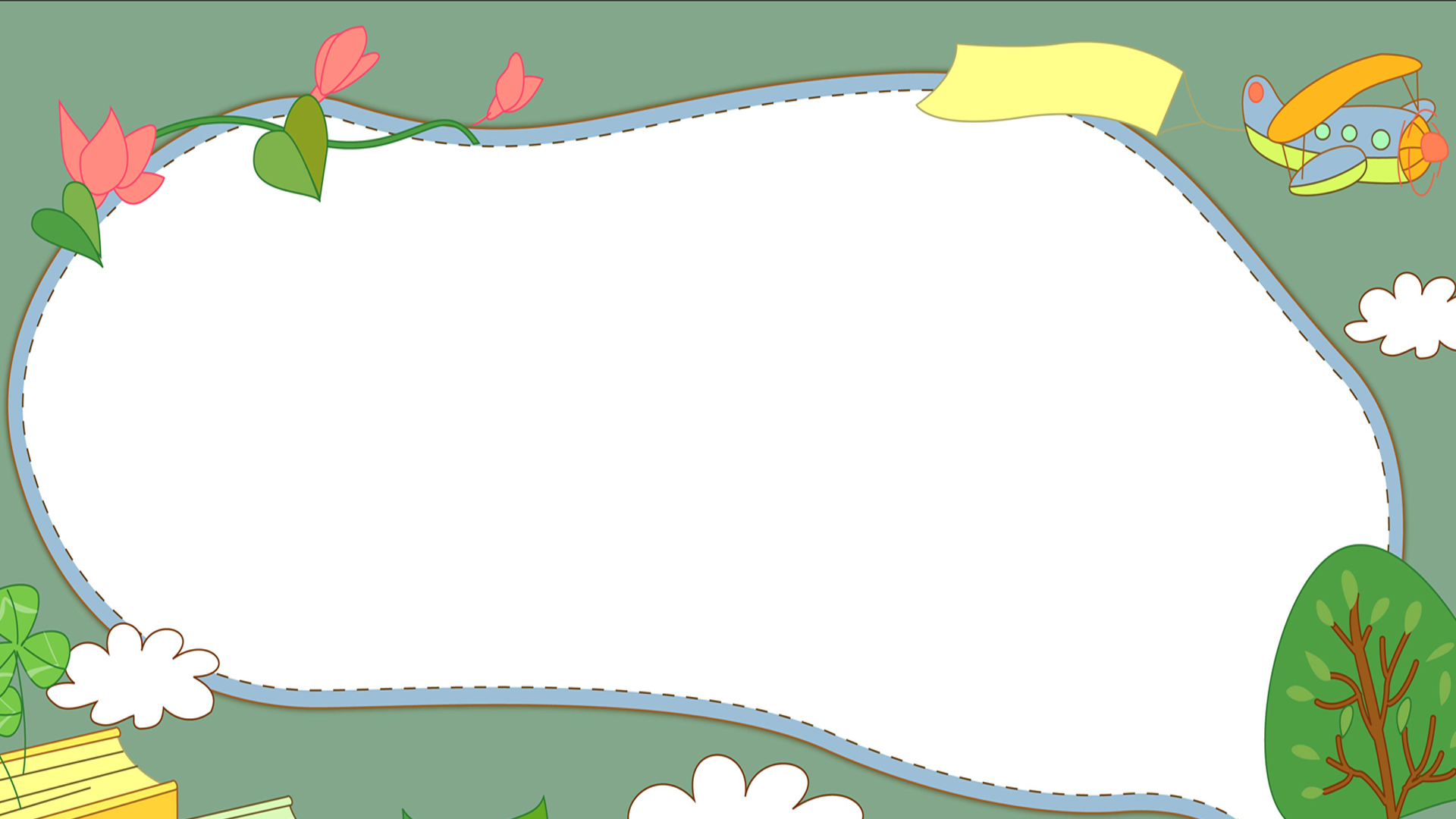 PART 01
在此添加标题
Add the title here
您的内容打在这里，或者通过复制您的文本后，在此框中选择粘贴，并选择只保留文字。您的内容打在这里，或者通过复制您的文本后您的内容打在这里。
点击输入标题内容
LOGO
点击添加文本
点击输入简要文本内容，文字内容需概况精炼的说明该分项内容l专业设计……
点击添加文本
点击输入简要文本内容，文字内容需概况精炼的说明该分项内容专业设计……
点击添加文本
点击输入简要文本内容，文字内容需概况精炼的说明该分项内容专业设计……
点击添加文本
点击输入简要文本内容，文字内容需概况精炼的说明该分项内容专业设计……
点击输入标题内容
LOGO
标题文字
标题
点击输入文字内容点击输入文字内容点击输入文字点击输入
标题文字
单击添加文本单击添加文本单击添加文本单击添加文本单击添加文本单击添加文本单击添加文本单击添加文本单击添加文本单击添加文本单击添加文本单击添加文本单击添加文本单击添加文本单击添加文本单击添加文本单击添加文本单击添加文本
标题文字
标题
文字
标题
点击输入文字内容点击输入文字内容点击输入文字点击输入
标题文字
标题
点击输入文字内容点击输入文字内容点击输入文字点击输入
点击输入标题内容
LOGO
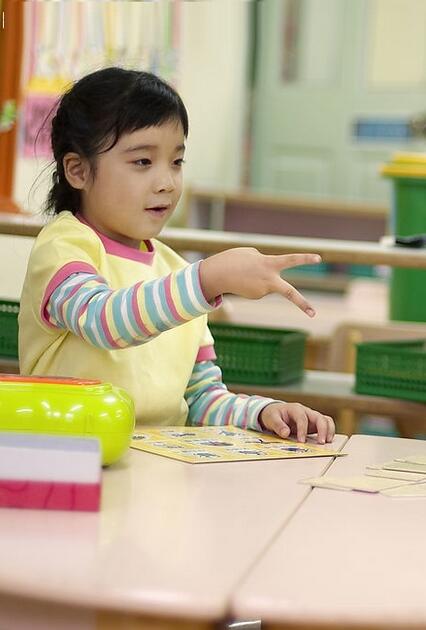 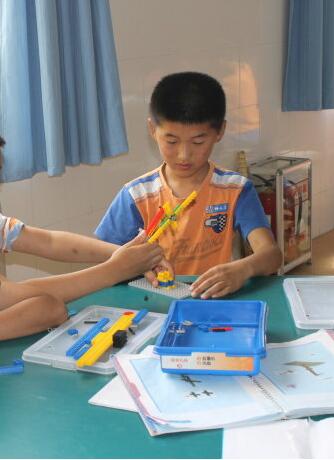 在此录入上述图表的综合描述说明，在此录入上述图表的综合描述说明。
标题
在此录入上述图表的综合描述说明，在此录入上述图表的综合描述说明。
标题
在此录入上述图表的综合描述说明，在此录入上述图表的综合描述说明。
标题
点击输入标题内容
LOGO
单击此处添加文本，本模版所有图形线条及其相应素材均可自由编辑、改色、替换，建议您在展示时字体选择微软雅黑。单击此处添加文本，本模版所有图形线条及其相应素材均可自由编辑、改色、替换，建议您在展示时字体选择微软雅黑。
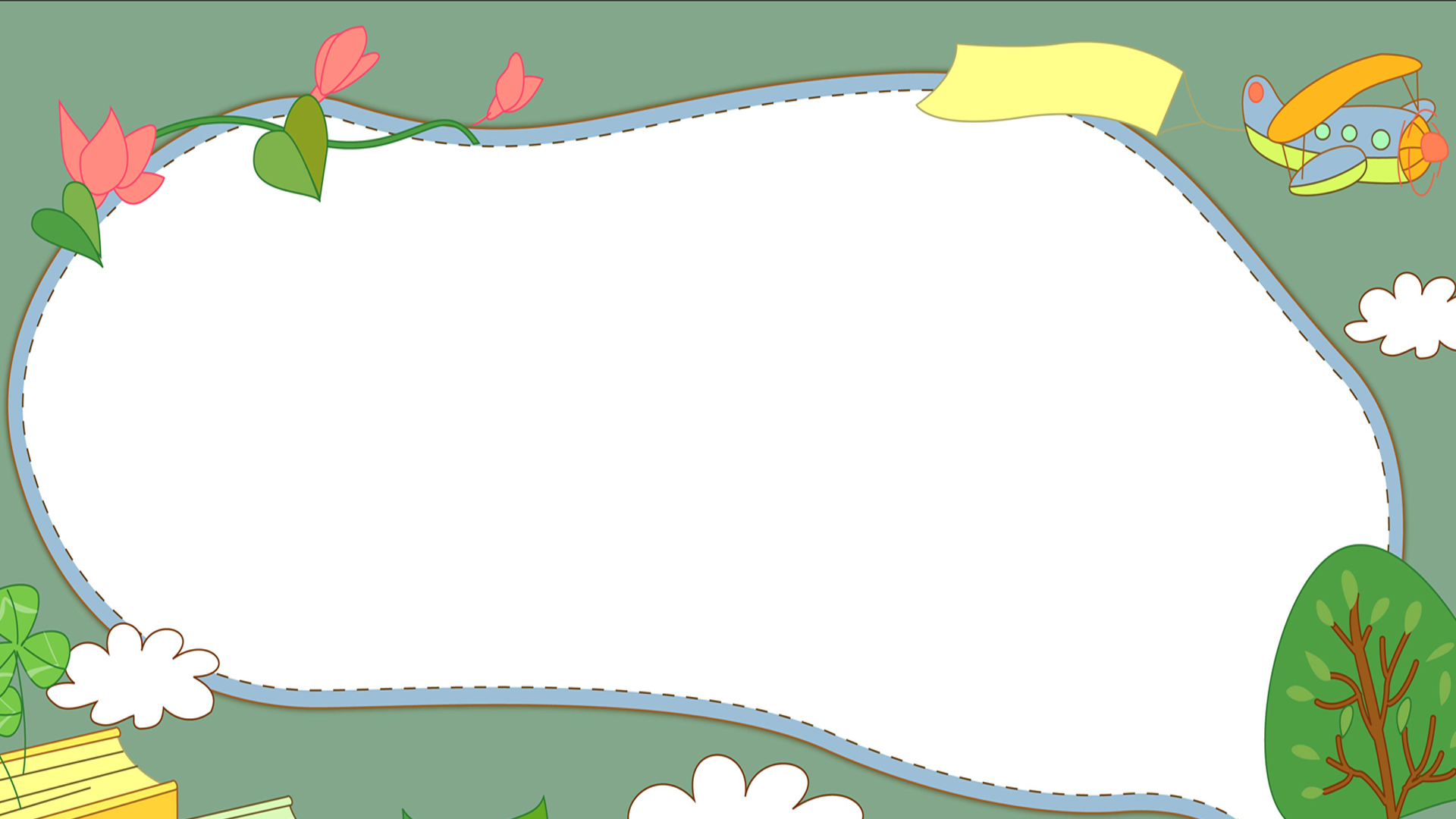 PART 02
在此添加标题
Add the title here
您的内容打在这里，或者通过复制您的文本后，在此框中选择粘贴，并选择只保留文字。您的内容打在这里，或者通过复制您的文本后您的内容打在这里。
点击输入标题内容
LOGO
01
02
请替换文字内容，点击添加相关标题文字，修改文字内容，也可以直接复制你的内容到此。
请替换文字内容，点击添加相关标题文字，修改文字内容，也可以直接复制你的内容到此。
请替换文字内容，点击添加相关标题文字，修改文字内容，也可以直接复制你的内容到此。
请替换文字内容，点击添加相关标题文字，修改文字内容，也可以直接复制你的内容到此。
请替换文字内容
请替换文字内容，点击添加相关标题文字，修改文字内容，也可以直接复制你的内容到此。请替换文字内容，点击添加相关标题文字，修改文字内容，也可以直接复制你的内容到此。，点击添加相关标题文字，修改文字内容，也可以直接复制你的内容到此。
03
04
点击输入标题内容
LOGO
请替换文字内容
点击添加相关标题文字，点击添加相关标题文字，点击添加相关标题文字，点击添加相关标题文字，点击添加相关标题文字，点击添加相关标题文字。
23%
Option 1
请替换文字内容
点击添加相关标题文字，点击添加相关标题文字，点击添加相关标题文字，点击添加相关标题文字，点击添加相关标题文字，点击添加相关标题文字。
30%
Option 2
点击输入标题内容
LOGO
请替换文字内容
请替换文字内容
请替换文字内容，点击添加相关标题文字，修改文字内容，也可以直接复制你的内容到此。
请替换文字内容，点击添加相关标题文字，修改文字内容，也可以直接复制你的内容到此。
请替换文字内容
请替换文字内容
请替换文字内容
请替换文字内容
请替换文字内容
请替换文字内容
请替换文字内容，点击添加相关标题文字，修改文字内容，也可以直接复制你的内容到此。
请替换文字内容，点击添加相关标题文字，修改文字内容，也可以直接复制你的内容到此。
点击输入标题内容
LOGO
标题
标题
标题
标题
标题文字
标题文字
标题文字
标题文字
标题文字内容
标题文字内容
标题文字内容
标题文字内容
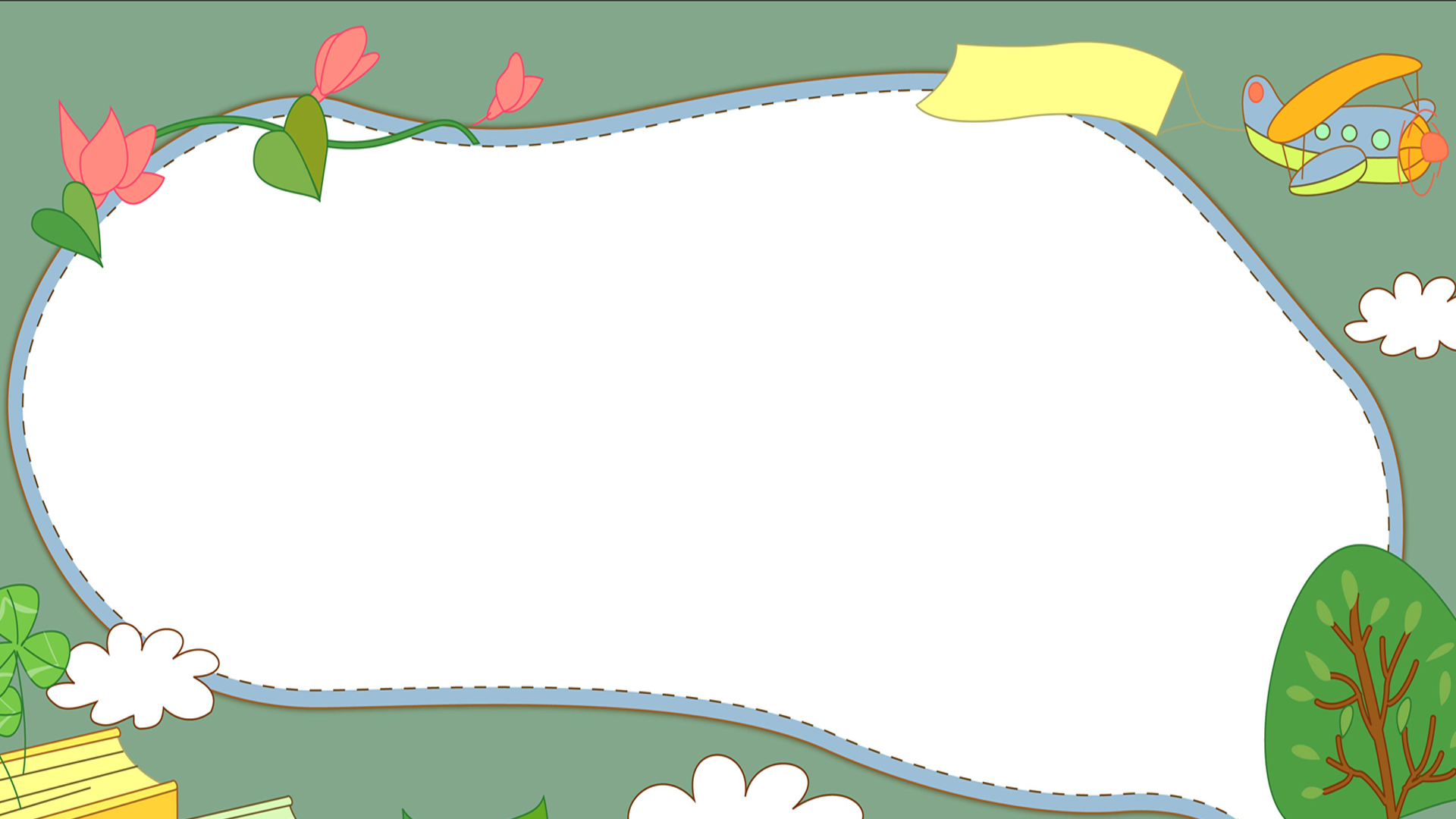 PART 03
在此添加标题
Add the title here
您的内容打在这里，或者通过复制您的文本后，在此框中选择粘贴，并选择只保留文字。您的内容打在这里，或者通过复制您的文本后您的内容打在这里。
点击输入标题内容
LOGO
请替换文字内容
请替换文字内容
点击添加相关标题文字，点击添加相关标题文字，点击添加相关标题文字，点击添加相关标题文字。
点击添加相关标题文字，点击添加相关标题文字，点击添加相关标题文字，点击添加相关标题文字。
02
03
01
04
请替换文字内容
请替换文字内容
点击添加相关标题文字，点击添加相关标题文字，点击添加相关标题文字，点击添加相关标题文字。
点击添加相关标题文字，点击添加相关标题文字，点击添加相关标题文字，点击添加相关标题文字。
点击输入标题内容
LOGO
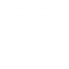 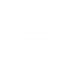 请替换文字内容
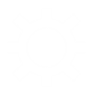 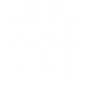 请替换文字内容
请替换文字内容
请替换文字内容
点击添加相关标题文字，点击添加相关标题文字，点击添加相关标题文字，点击添加相关标题文字，点击添加相关标题文字。
点击添加相关标题文字，点击添加相关标题文字，点击添加相关标题文字，点击添加相关标题文字，点击添加相关标题文字。
点击添加相关标题文字，点击添加相关标题文字，点击添加相关标题文字，点击添加相关标题文字，点击添加相关标题文字。
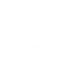 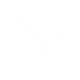 点击输入标题内容
LOGO
请替换文字内容
点击添加相关标题文字，点击添加相关标题文字，点击添加相关标题文字，点击添加相关标题文字，点击添加相关标题文字。
请替换文字内容
点击添加相关标题文字，点击添加相关标题文字，点击添加相关标题文字，点击添加相关标题文字，点击添加相关标题文字。
请替换文字内容
点击添加相关标题文字，点击添加相关标题文字，点击添加相关标题文字，点击添加相关标题文字，点击添加相关标题文字。
请替换文字内容
点击添加相关标题文字，点击添加相关标题文字，点击添加相关标题文字，点击添加相关标题文字，点击添加相关标题文字。
点击输入标题内容
LOGO
D
C
B
A
◆ 简约商务风图表系列
◆ 在此点击输入具体文本内容
简约商务风图表系列
◆ 在此点击输入具体文本内容
简约商务风图表系列
◆ 在此点击输入具体文本内容
简约商务风图表系列
◆ 在此点击输入具体文本内容
单击此处输入文本内容
请在此处输入您的文本，或者复制您的文本粘贴到此处请在此处输入您的文本，或者复制您的文本粘贴到此处请在此处输入您的文本，或者复制您的文本粘贴到此处请在此处输入您的文本，或者复制您的文本粘贴到此处
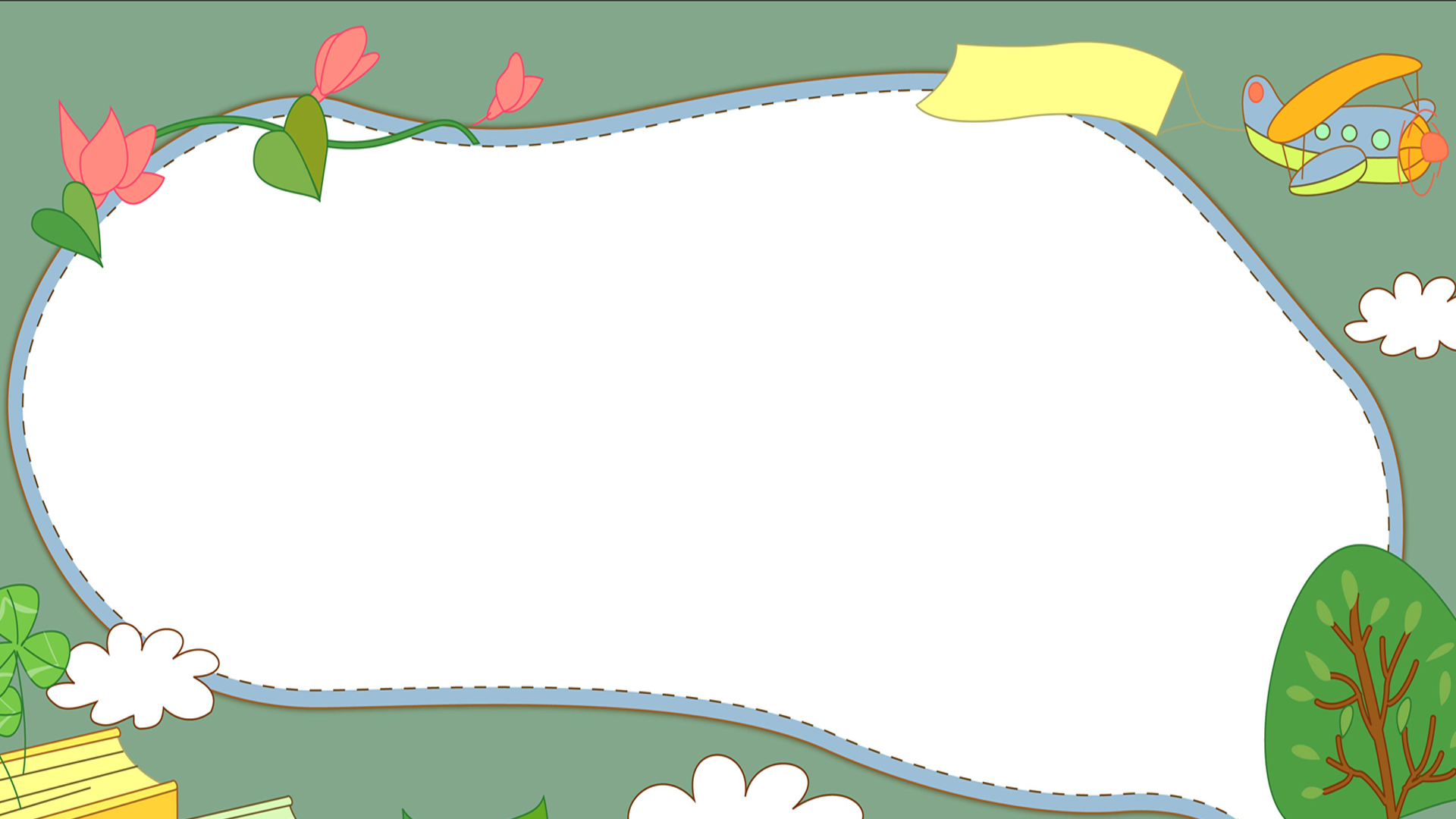 PART 04
在此添加标题
Add the title here
您的内容打在这里，或者通过复制您的文本后，在此框中选择粘贴，并选择只保留文字。您的内容打在这里，或者通过复制您的文本后您的内容打在这里。
点击输入标题内容
LOGO
01
02
03
04
请替换文字内容
请替换文字内容
请替换文字内容
请替换文字内容
点击添加相关标题文字，点击添加相关标题文字，点击添加相关标题文字，点击添加相关标题文字。
点击添加相关标题文字，点击添加相关标题文字，点击添加相关标题文字，点击添加相关标题文字。
点击添加相关标题文字，点击添加相关标题文字，点击添加相关标题文字，点击添加相关标题文字。
点击添加相关标题文字，点击添加相关标题文字，点击添加相关标题文字，点击添加相关标题文字。
点击输入标题内容
LOGO
点击请替换文字内容
请替换文字内容，点击添加相关标题文字，修改文字内容，也可以直接复制你的内容到此。请替换文字内容，点击添加相关标题文字，修改文字内容，也可以直接复制你的内容到此。
请替换文字内容
请替换文字内容，点击添加相关标题文字，修改文字内容，也可以直接复制你的内容到此。请替换文字内容，点击添加相关标题文字，修改文字内容，也可以直接复制你的内容到此。请替换文字内容，点击添加相关标题文字，修改文字内容，也可以直接复制你的内容到此。请替换文字内容，点击添加相关标题文字，修改文字内容，也可以直接复制你的内容到此。请替换文字内容，点击添加相关标题文字，修改文字内容，也可以直接复制你的内容到此。请替换文字内容，点击添加相关标题文字，修改文字内容，也可以直接复制你的内容到此。请替换文字内容，点击添加相关标题文字，修改文字内容，也可以直接复制你的内容到此。请替换文字内容，点击添加相关标题文字，修改文字内容，也可以直接复制你的内容到此。
点击输入标题内容
LOGO
您的内容打在这里，或者通过复制您的文本后，在此框中选择粘贴，并选择只保留文字。您的内容打在这里，或者通过通过复制您的文本。
您的内容打在这里，或者通过复制您的文本后，在此框中选择粘贴，并选择只保留文字。您的内容打在这里，或者通过通过复制您的文本。
1
2
3
4
5
您的内容打在这里，或者通过复制您的文本后，在此框中选择粘贴，并选择只保留文字。
您的内容打在这里，或者通过复制您的文本后，在此框中选择粘贴，并选择只保留文字。
您的内容打在这里，或者通过复制您的文本后，在此框中选择粘贴，并选择只保留文字。
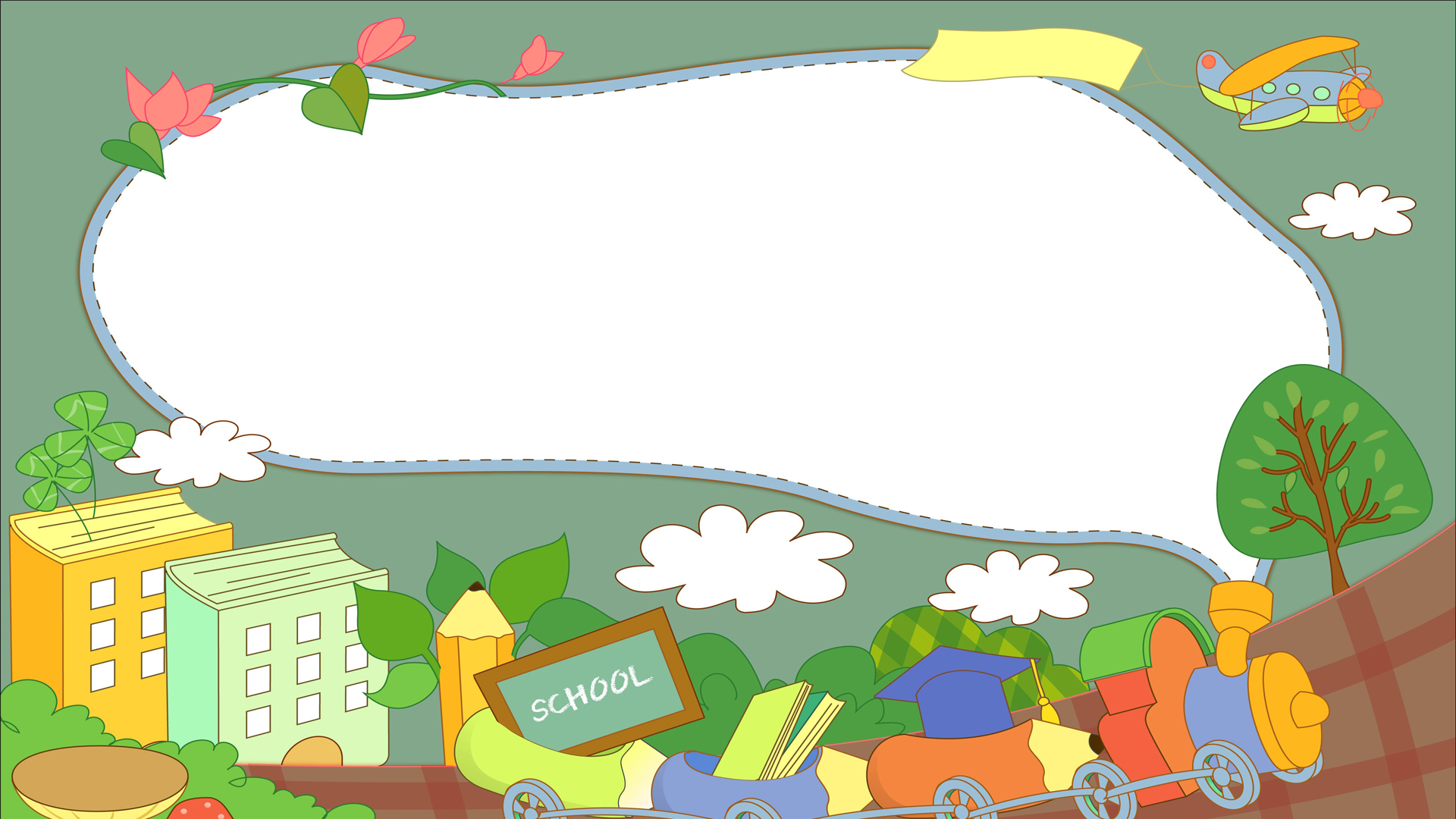 感谢您的观看与指正！
述职报告、教育培训、教学课件、卡通教育
汇报人：xiazaii